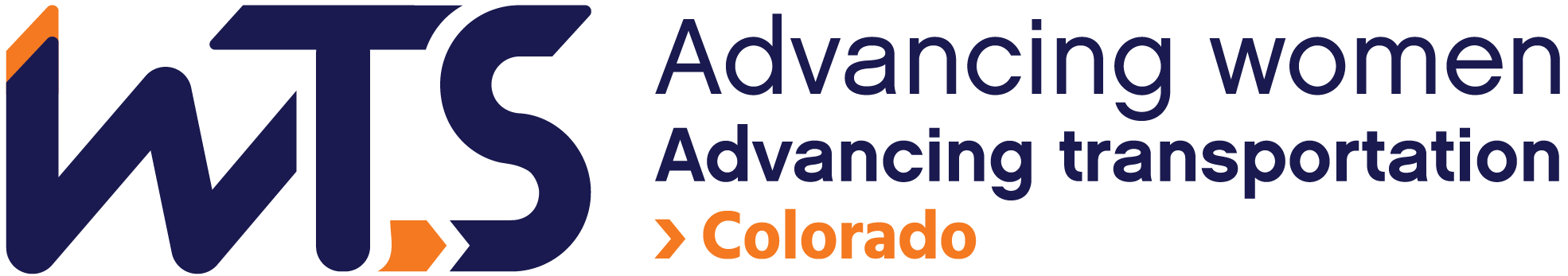 Impacts from the Infrastructure Bill on ColoradoDec. 14, 2021
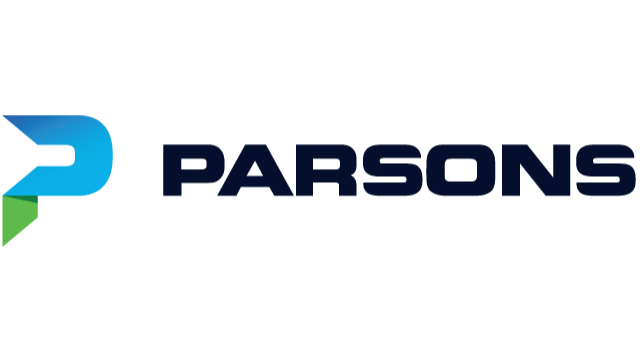 Guest Speakers
Rebecca White, Division Director, CDOT
Bill Van Meter, Assistant General Manager of Planning, RTD
Jen Hillhouse, Director of Transportation Planning, DOTI
James Starling, PE, Chief of Construction and Infrastructure Officer, DEN
Moderator: W. Celeste Stragand, Head of Government Partnerships, TPE/EC, Ford Motor Company
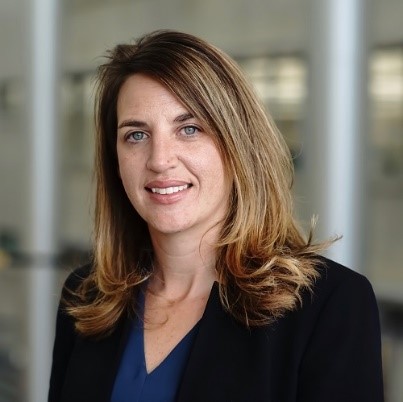 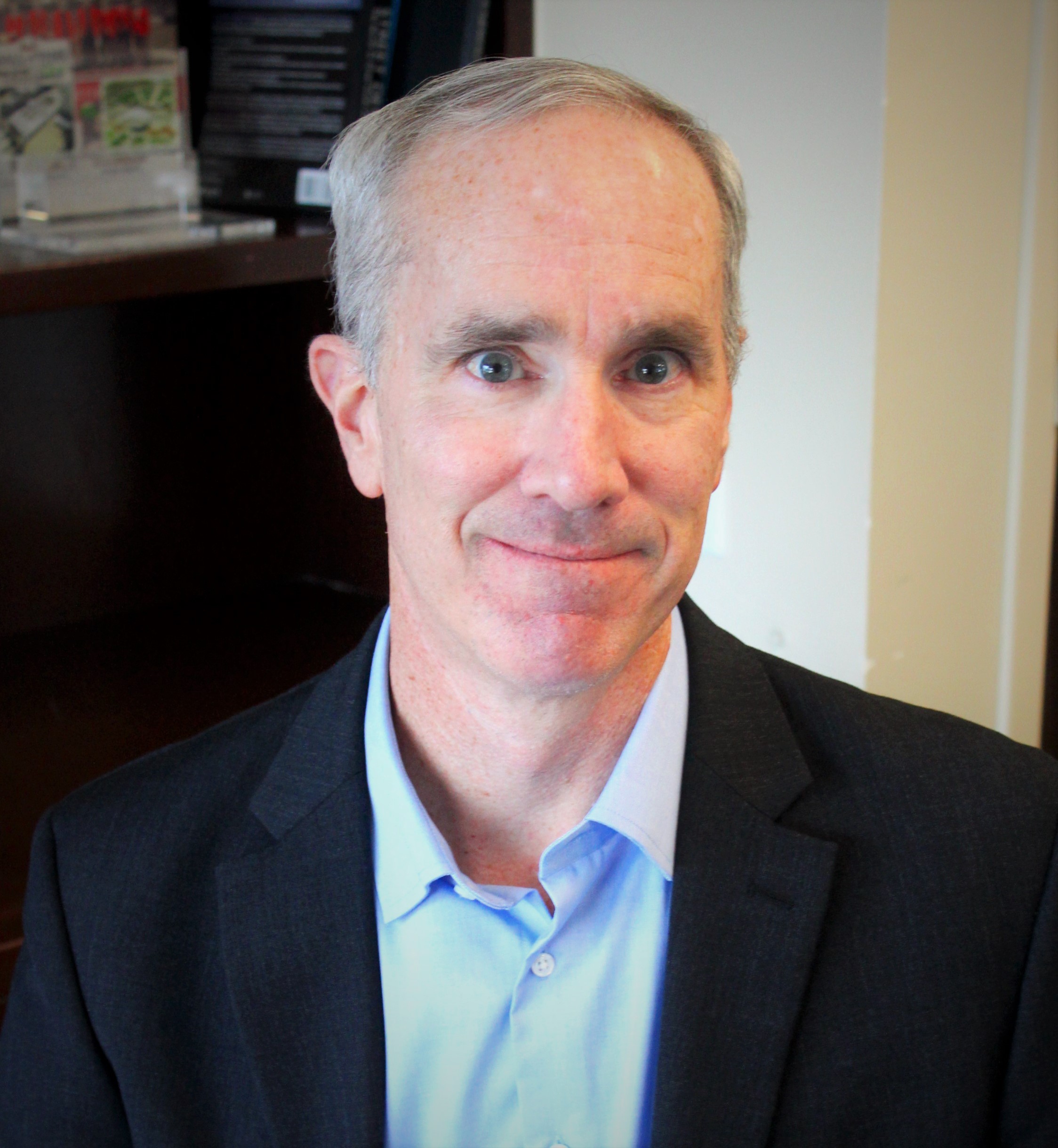 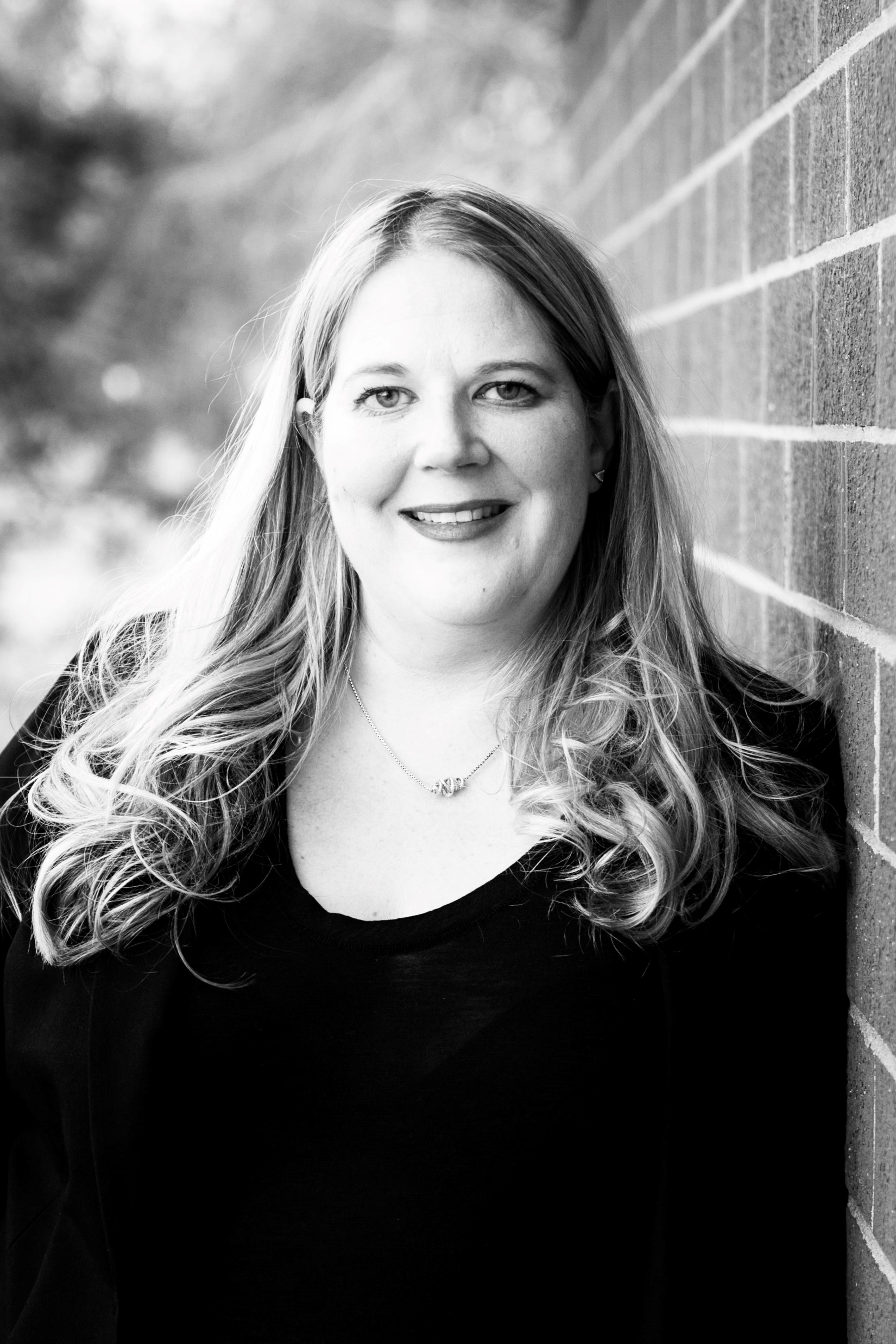 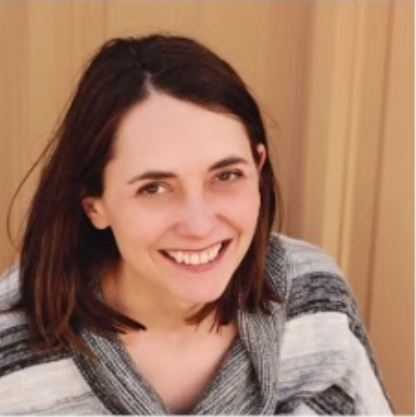 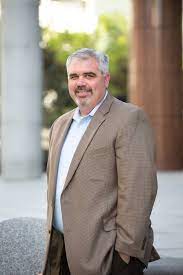 $432M to airports in Colorado for infrastructure
$4B for highways and bridges
$86M to reduce transportation-related emissions
$98M to increase transportation system resiliency
$950M for public transit 
$33M in 402 formula funding or highway safety 
$57M to support expansion of EV charging 
$35M to protect against wildfires
$16M to protect against cyberattacks
$3.5B national investment in weatherization
Source: The Bipartisan Infrastructure Law Will Deliver for Colorado (transportation.gov)
Grants
New funding 
Expanded funding
Source: The Bipartisan Infrastructure Law Will Deliver for Colorado (transportation.gov)
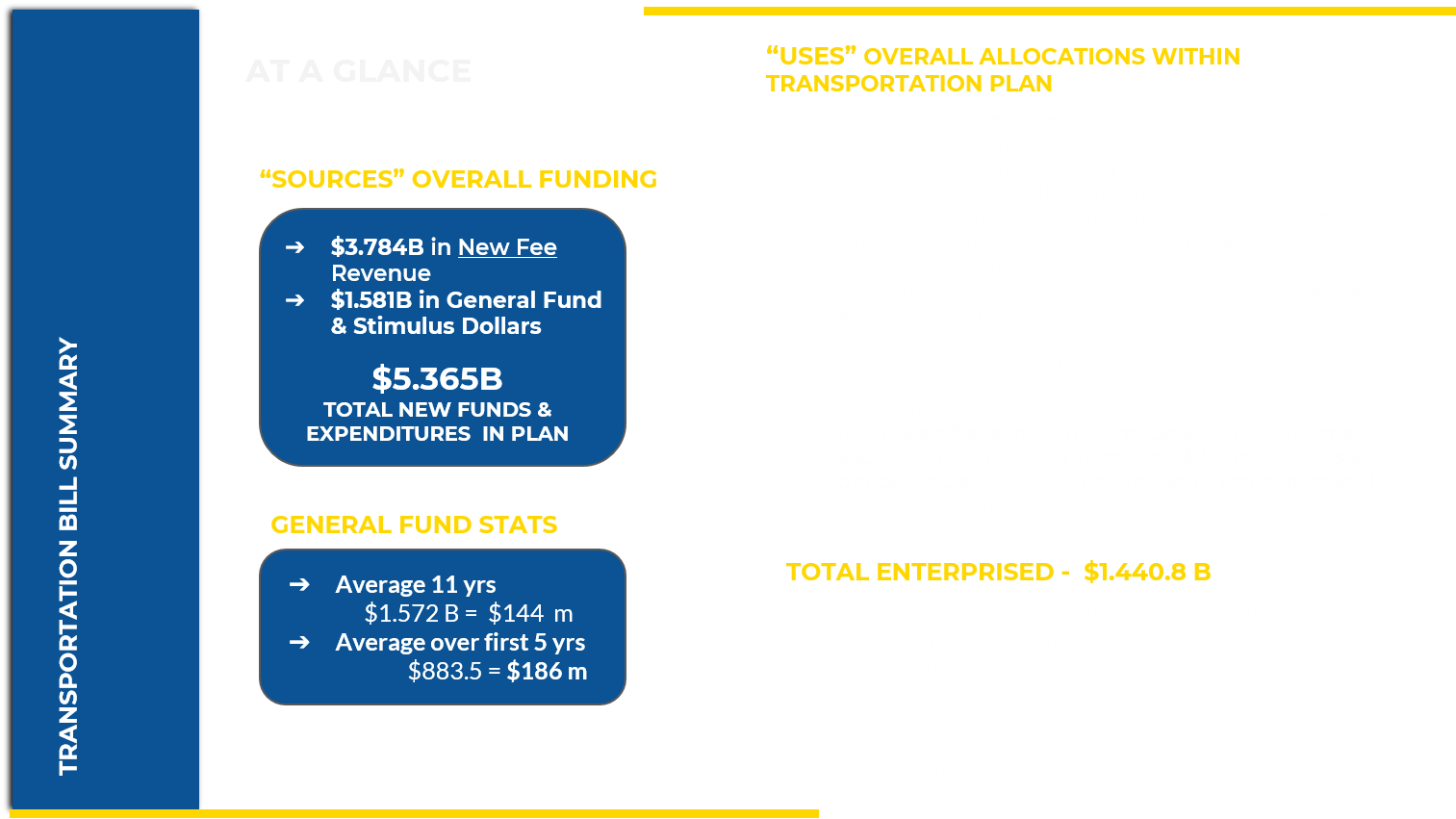